LĨNH VỰC PHÁT TRIỂN NHẬN THỨC
Đề tài: KPXH ngày nhà giáo Việt Nam 20/11
Lứa tuổi: 5-6
Thời gian: 30-35 phút 
Số lượng: 30-35 trẻ
Người thực hiện: Đào Thị Thúy Hằng
1. Ổn định tổ chức
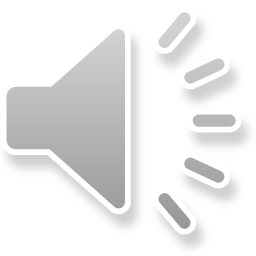 HĐ 1. Đàm thoại
Mở rộng
HĐ 2: Luyện tập củng cố * TC1: Tai ai tinh
*Trò chơi 2: Thi xem đội nào nhanh
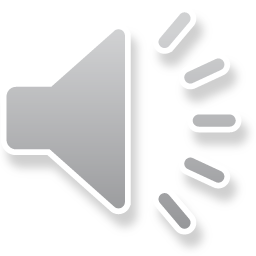